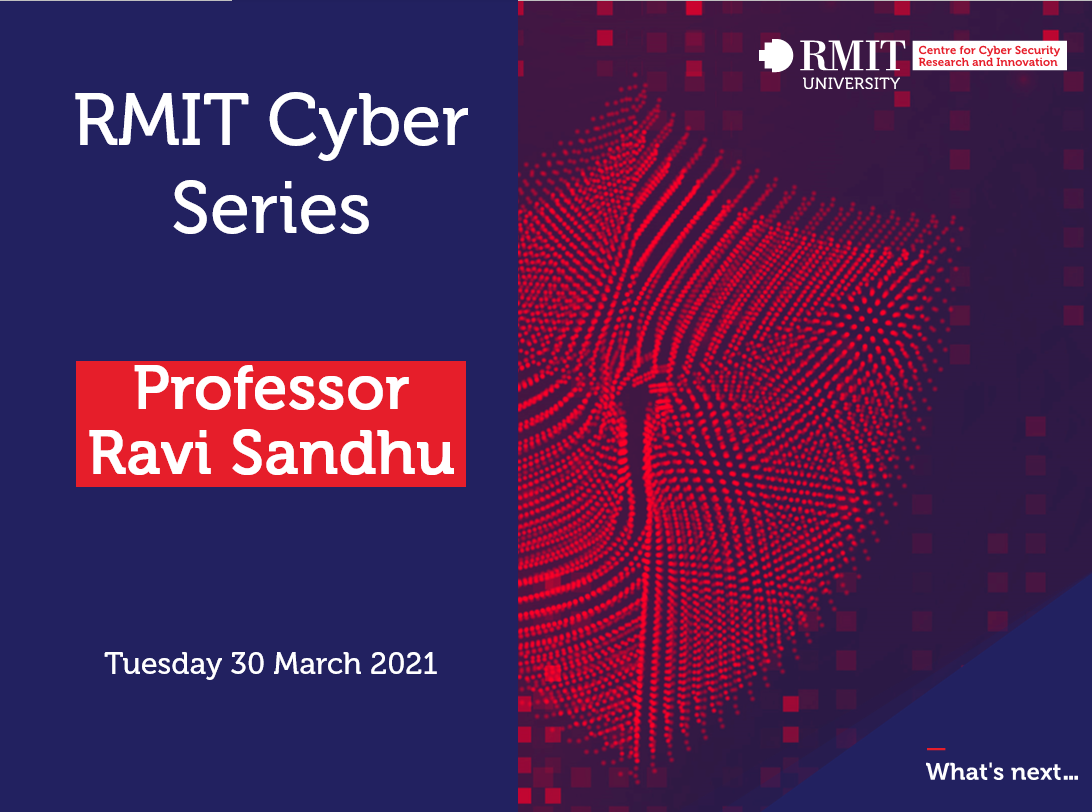 1
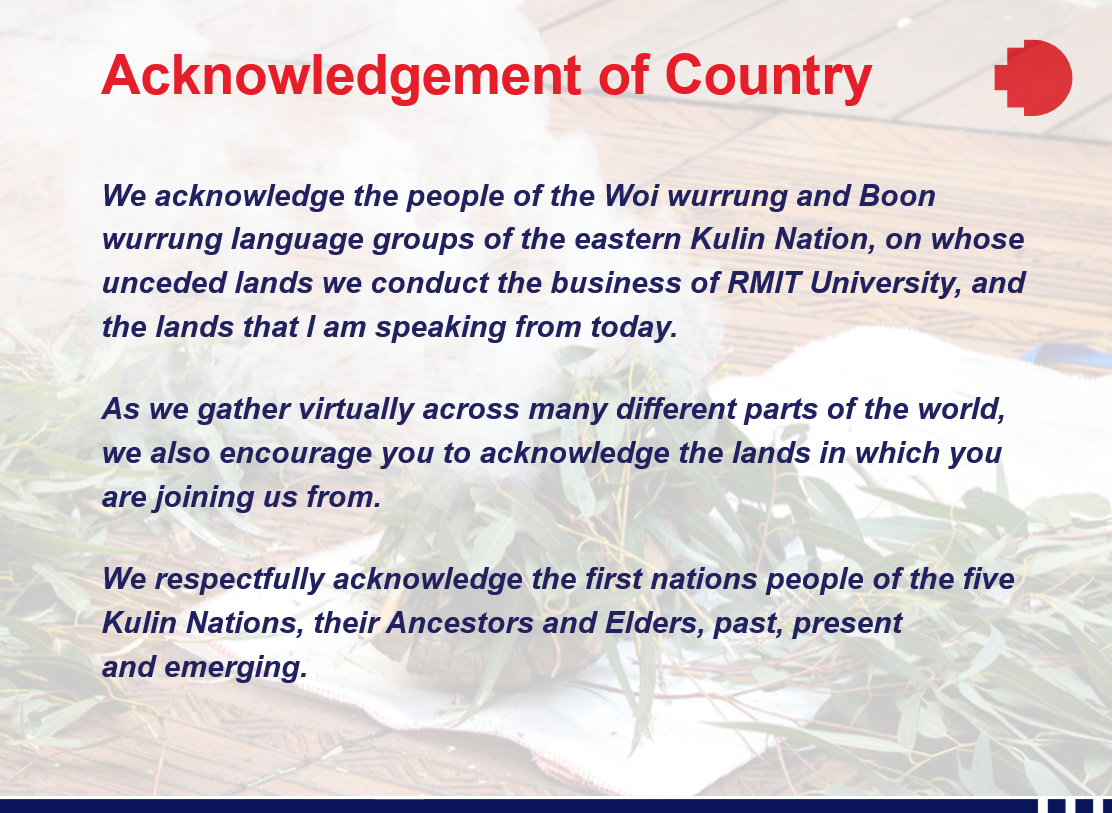 World-Leading Research with Real-World Impact!
2
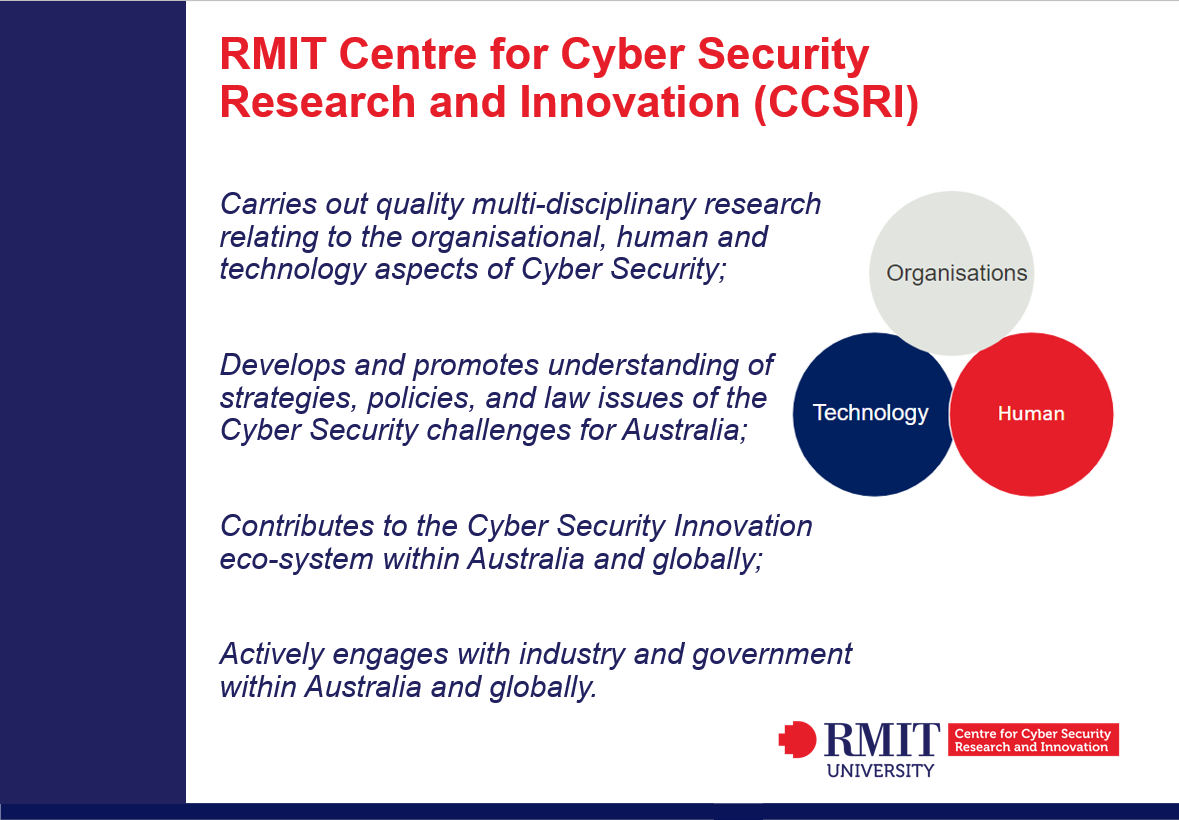 World-Leading Research with Real-World Impact!
3
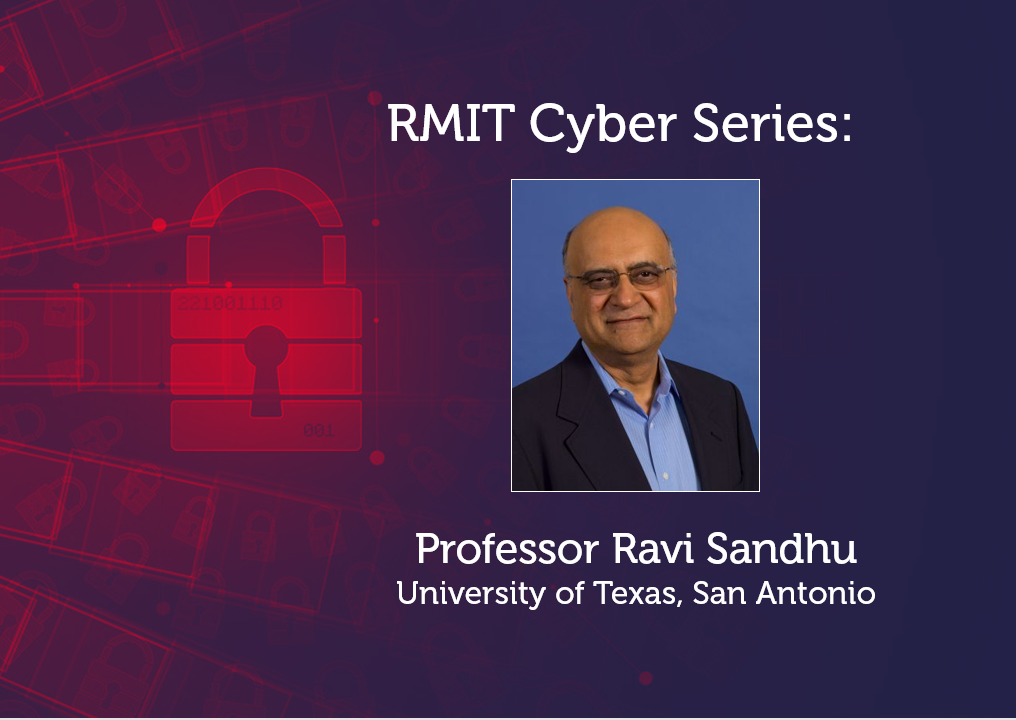 World-Leading Research with Real-World Impact!
4
What Technologists Should Learn from the History of Cyber Security
Ravi Sandhu
Professor of Computer ScienceLutcher Brown Chair in Cyber SecurityExecutive Director, Institute for Cyber Security
RMIT University Centre for Cyber Security Research and InnovationSeminar SeriesMarch 29, 2021
ravi.sandhu@utsa.eduwww.profsandhu.com
© Ravi Sandhu
World-Leading Research with Real-World Impact!
5
Natural vs Cyber Science
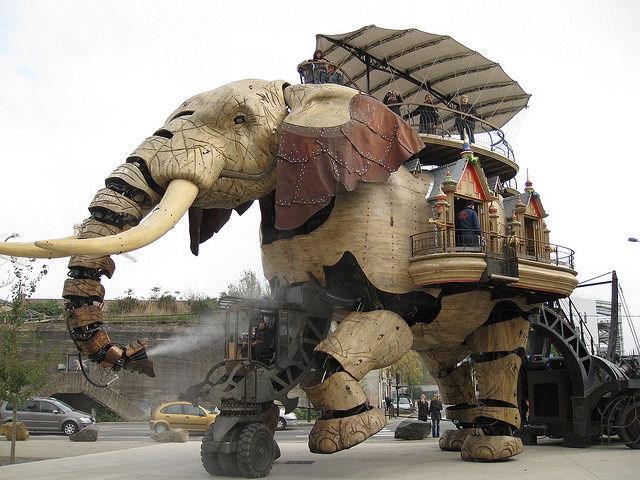 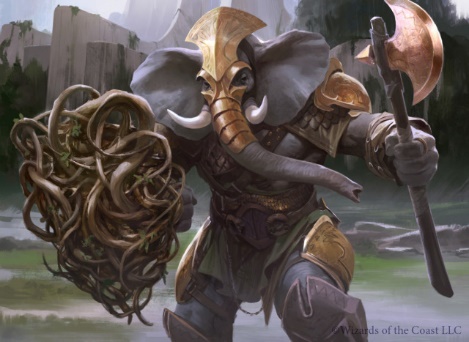 Elephant Problem
Cyber-Elephant Problem
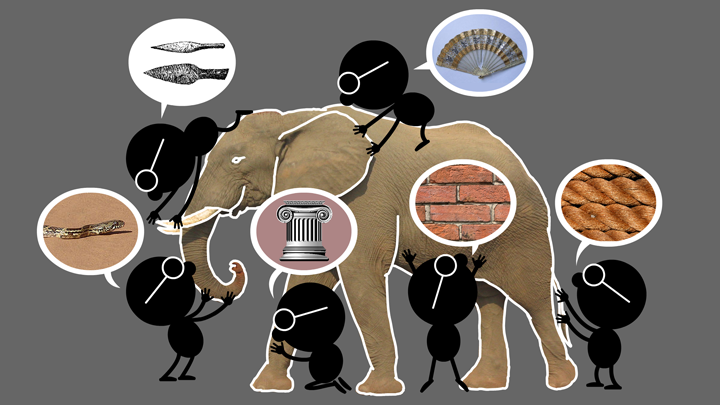 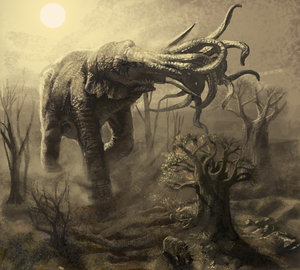 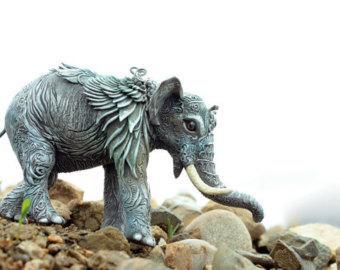 Applied vs Foundational Science: Cyber-elephants require applied and foundational combined

Present vs Future Focus: Rapidly evolving cyber-elephants require future focus
© Ravi Sandhu
World-Leading Research with Real-World Impact!
6
Moore’s Law & Future Focus
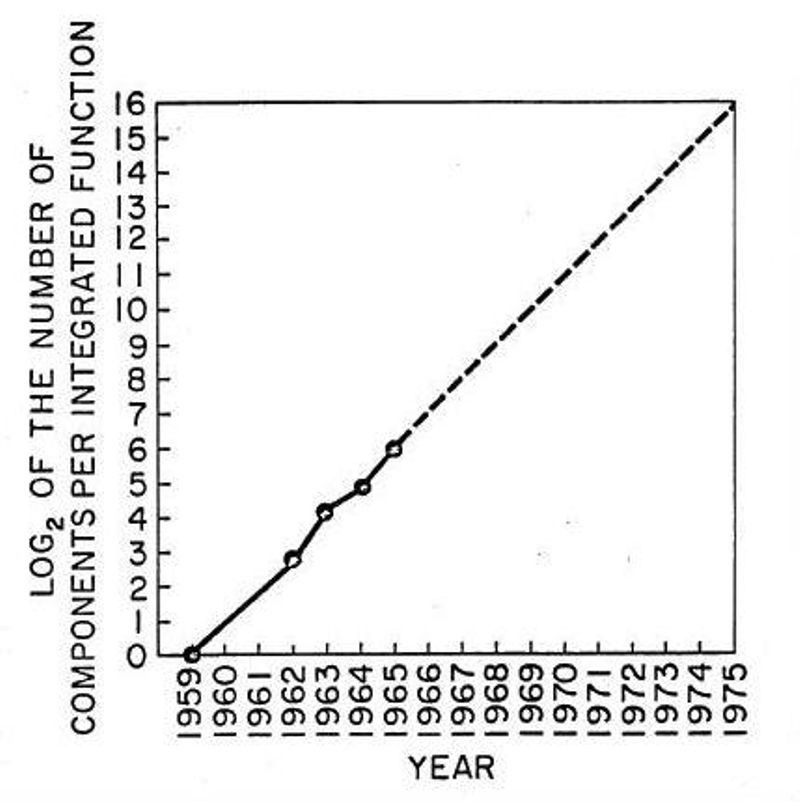 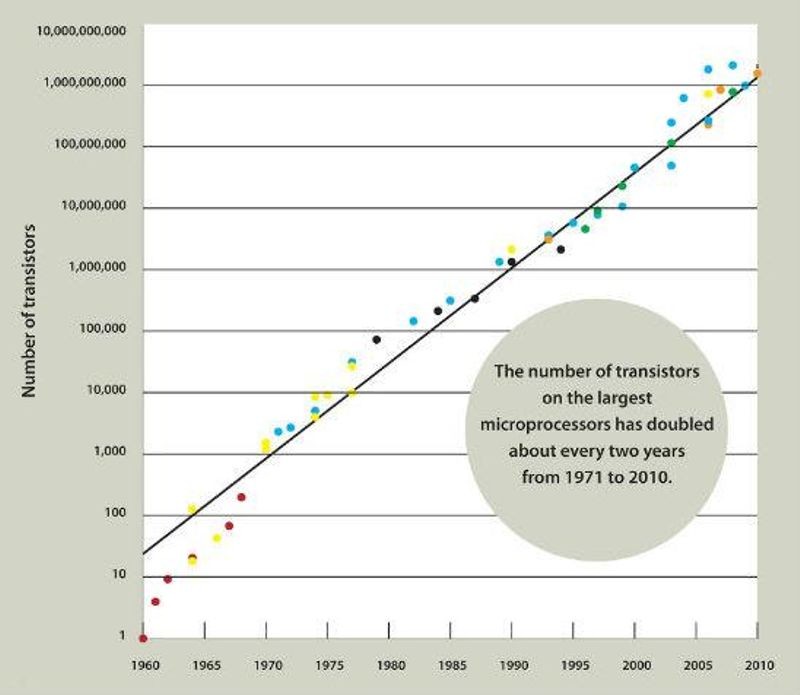 © Ravi Sandhu
World-Leading Research with Real-World Impact!
7
History Rhymes
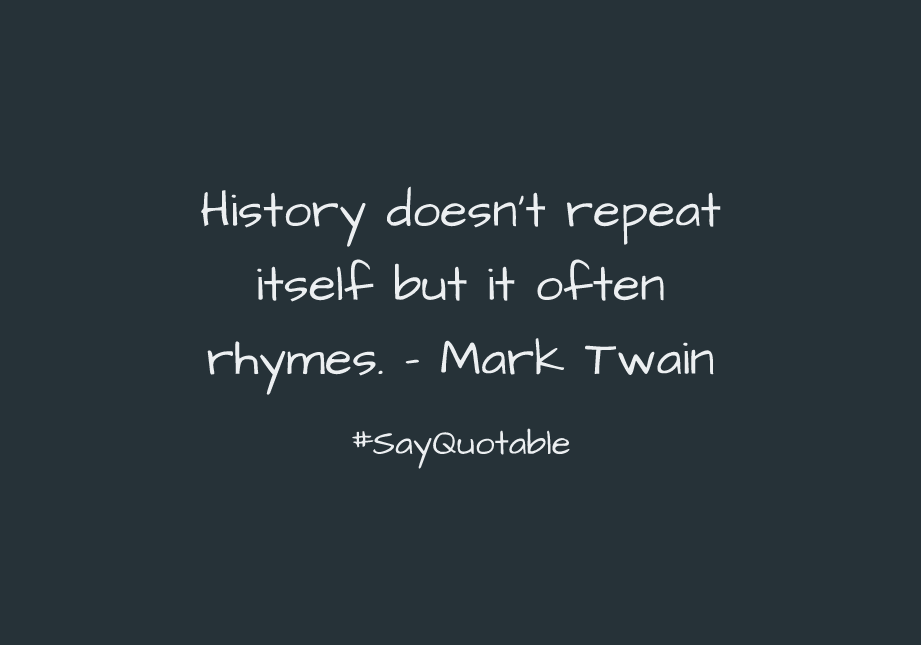 © Ravi Sandhu
World-Leading Research with Real-World Impact!
8
Cyber Security Success is Possible
The ATM (Automatic Teller Machine) system is
 secure enough
 global in scope

 US President’s nuclear football
Consumer Grade Assurance
Military Grade Assurance
© Ravi Sandhu
World-Leading Research with Real-World Impact!
9
Internet Protocols
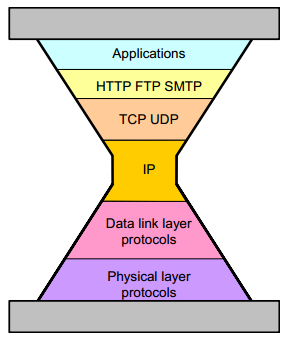 TCP RFC 793
Sept. 1981
IPv4 RFC 791
Sept. 1981
© Ravi Sandhu
World-Leading Research with Real-World Impact!
10
IP Spoofing Story
ALLOW GOOD GUYS IN
KEEP BAD GUYS OUT
IP Spoofing predicted in Bell Labs report ≈ 1985
Unencrypted Telnet with passwords in clear
1st Generation firewalls deployed ≈ 1992
IP Spoofing attacks proliferate in the wild ≈ 1993
Virtual Private Networks emerge ≈ late 1990’s
Vulnerability shifts to the client PC
Network Admission Control ≈ 2000’s

Persists as a Distributed Denial of Service mechanism
Most of these fixes have not changed or extended IPv4
© Ravi Sandhu
World-Leading Research with Real-World Impact!
11
World Wide Web Protocols
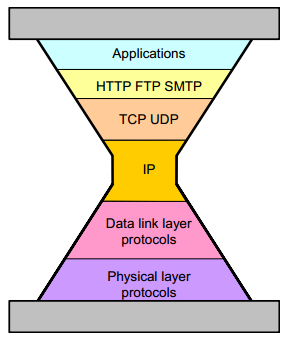 http versions
1989 onwards
TCP RFC 793
Sept. 1981
https
http over SSL
1994 onwards
IPv4 RFC 791
Sept. 1981
© Ravi Sandhu
World-Leading Research with Real-World Impact!
12
SSL: 2-Way
Server
Client
(Browser)
https
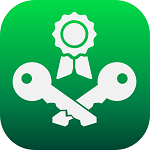 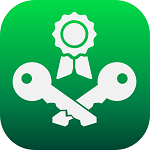 Client
certificate
Server
certificate
Authenticated
© Ravi Sandhu
World-Leading Research with Real-World Impact!
13
SSL: 1-Way
Server
Client
(Browser)
https
X
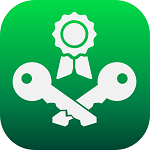 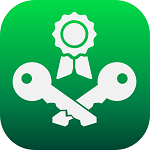 X
Client
certificate
Server
certificate
Authenticated
X
© Ravi Sandhu
World-Leading Research with Real-World Impact!
14
SSL: 1-WayMan-in-the-Middle (MITM)
Known since at least 1998
MITM
Server
Client
(Browser)
https
https
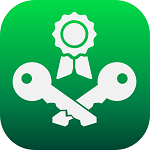 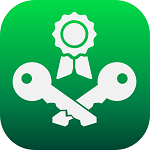 server
certificate
fake server
certificate
Authenticated
Authenticated
© Ravi Sandhu
World-Leading Research with Real-World Impact!
15
Laws of Attackers
Attackers exist
You will be attacked
Attackers have sharply escalating incentive
Money, terrorism, war, espionage, sabotage, …
Attackers are lazy (follow path of least resistance)
Attacks will escalate BUT no faster than necessary
Attackers are innovative (and stealthy)
Eventually all feasible attacks will manifest
Attackers are copycats
Known attacks will proliferate widely
Attackers have asymmetrical advantage
Need one point of failure
© Ravi Sandhu
World-Leading Research with Real-World Impact!
16
Principles of Defense
Prepare for tomorrow’s attacks, not just yesterday’s
Good defenders strive to stay ahead of the curve, bad defenders forever lag
Take care of tomorrow’s attacks before next year’s attacks
Researchers will and should pursue defense against attacks that will manifest far in the future BUT these solutions will deploy only as attacks catch up
Use future-proof barriers
Defenders need a roadmap and need to make adjustments
It’s all about trade-offs
Security, Convenience, Cost
Beware of “silver bullets”
© Ravi Sandhu
World-Leading Research with Real-World Impact!
17
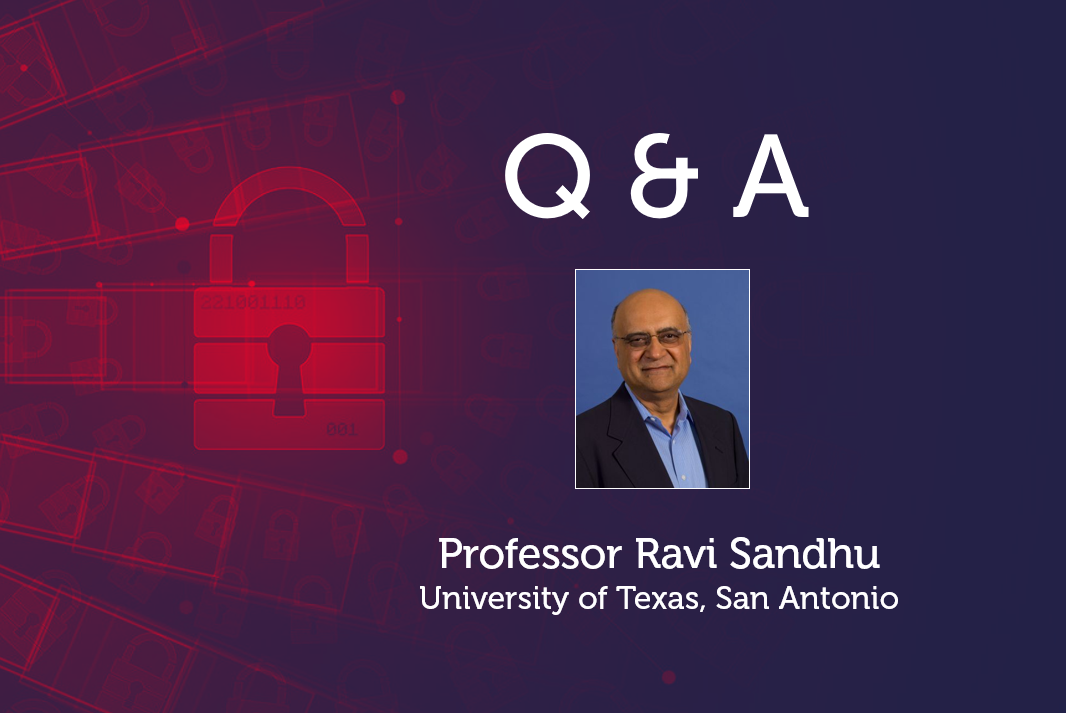 World-Leading Research with Real-World Impact!
18
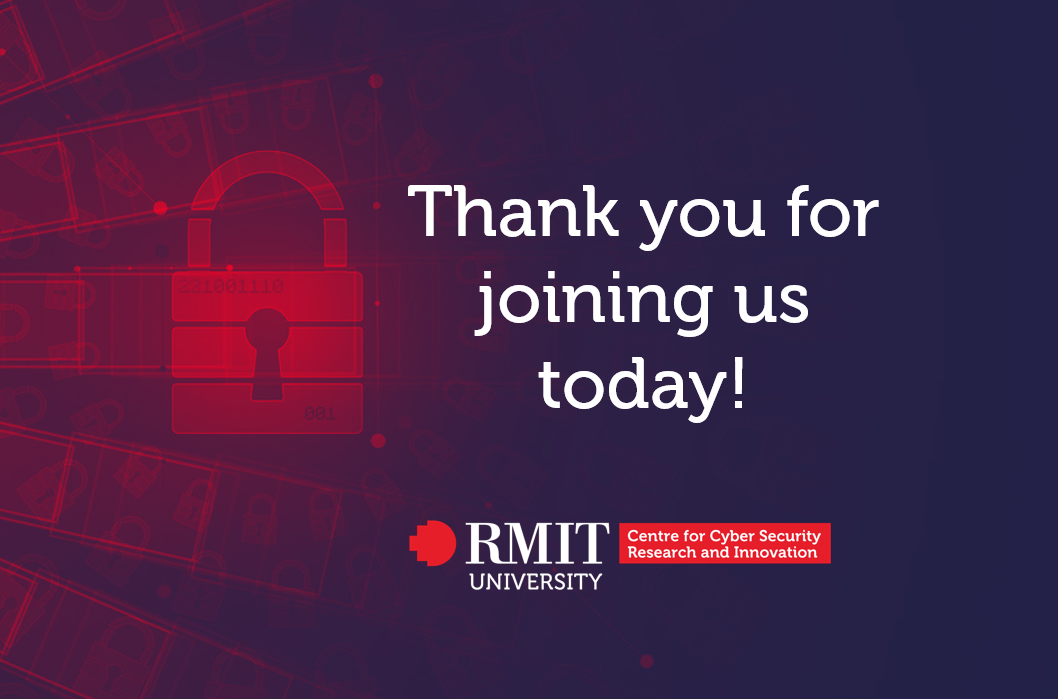 World-Leading Research with Real-World Impact!
19